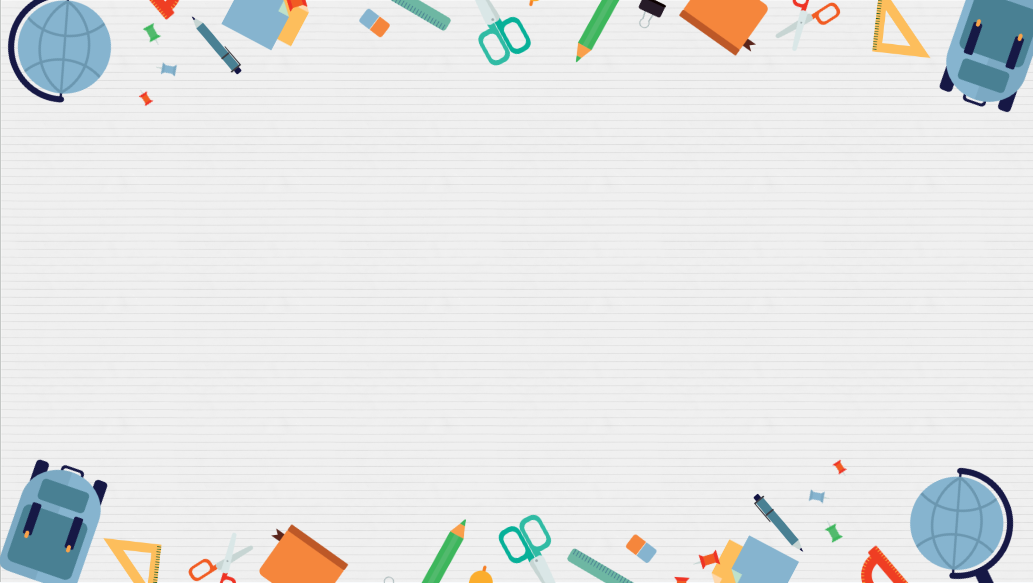 Муниципальное бюджетное общеобразовательное учреждение «Средняя школа №16 имени Героя Советского Союза Степана Иванова города Евпатория Республики Крым»
27 ноября 2024 года
Педагогический совет:
Качество образования как основной показатель работы школы.
г. Евпатория – 2024г.
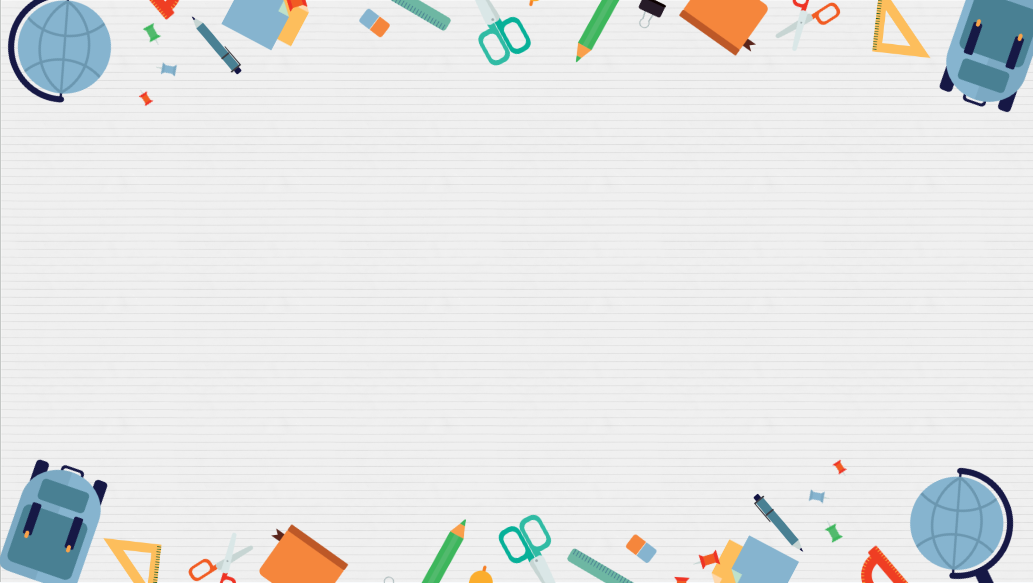 Цели: 
- проанализировать соответствие показателей внутреннего и внешнего мониторинга качества образования в школе,
- побуждение учителей к объективному оцениванию результатов обучения, качественной подготовке учащихся к внешним оценочным процедурам.
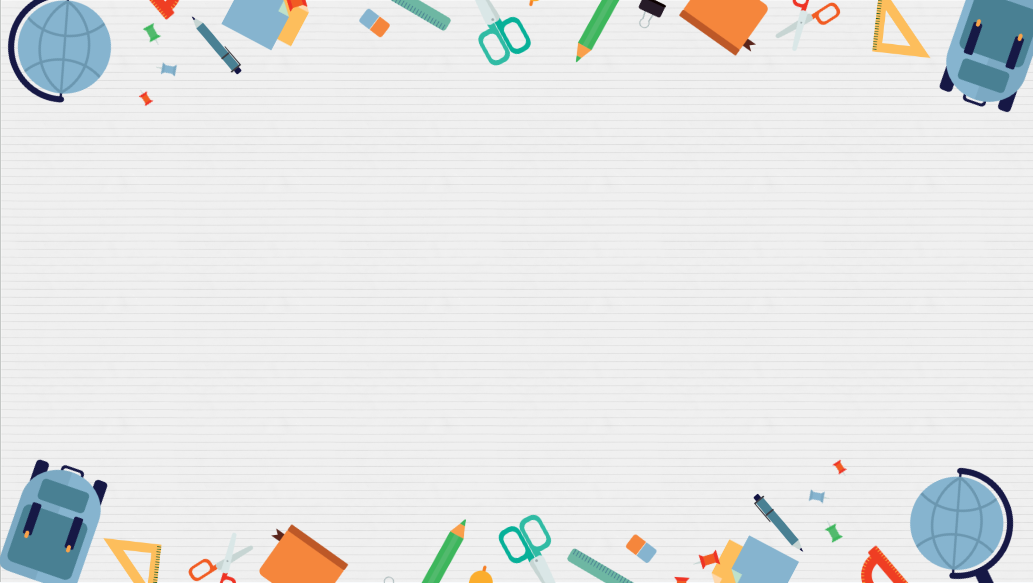 Повестка педагогического совета:
Качество образования – одна из основных проблем современной школы. 
                                                                                                    (Полищук Т.В., заместитель директора по УВР).
2. Сравнительный анализ внутреннего и внешнего мониторинга качества образования по предметам:
русский язык, математика, окружающий мир 
                                                                           (Кибало Н.Г., руководитель ШМО учителей начальных  классов),
- русский язык (Кравченко В.П., руководитель ШМО учителей русского языка и литературы),
- математика (Хорошева Е.Я., руководитель ШМО учителей математики, физики, информатики),
- история, обществознание (Коваленко В.В., руководитель ШМО учителей истории и обществознания),
- география, биология, химия 
                                                  (Подобашева К.В., руководитель ШМО учителей географии, биологии, химии.)
3. Объективность получения выпускниками школы медалей «За особые успехи в учении» 1 и 2 степеней. (Чан С.В., заместитель директора по УВР).
4. Результаты поступления в ВУЗы выпускников 2023-2024 учебного года. 
                                                                                                  (Кондрацкая Ж.М., заместитель директора по ВР).
5. Работа с одарёнными детьми как один из показателей качества обучения. 
                                                                                                   (Полищук Т.В., заместитель директора по УВР).
Совпадение годового оценивания с ГИА
2023-2024 учебный год
Количество участий в школьном этапе всероссийской олимпиады школьников по каждому предмету
Количество победителей и призёров 
школьного этапа всероссийской олимпиады школьников в 2024-2025 учебном году
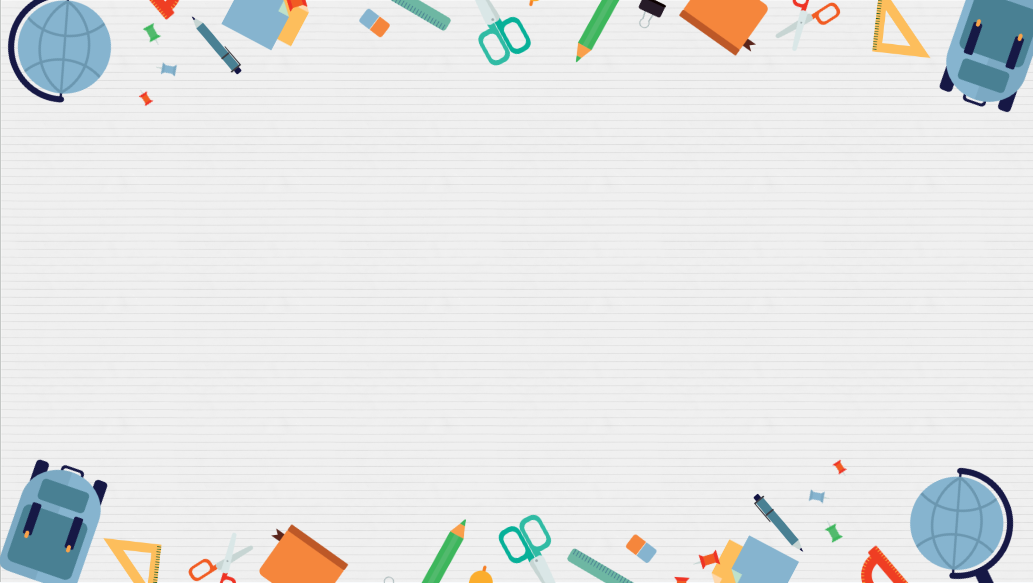 Решение педагогического совета:
 Проанализировав соответствие показателей внутреннего и внешнего мониторинга качества образования 
в школе, педагогический совет решил:
1. Определить приоритетным направлением работы школы – объективное оценивание результатов обучения учащихся.
2. Считать результатом труда учителя с точки зрения качества образования:
- итоговую успеваемость: абсолютную и качественную,
- результаты ЕГЭ, ОГЭ, ВПР,
- результаты поступления в ВУЗы, 
- результативность сотрудничества с родителями,
- отсутствие конфликтов с учащимися, родителями, коллегами,
- применение инновационных образовательных технологий,
- участие в конкурсах профессионального мастерства.
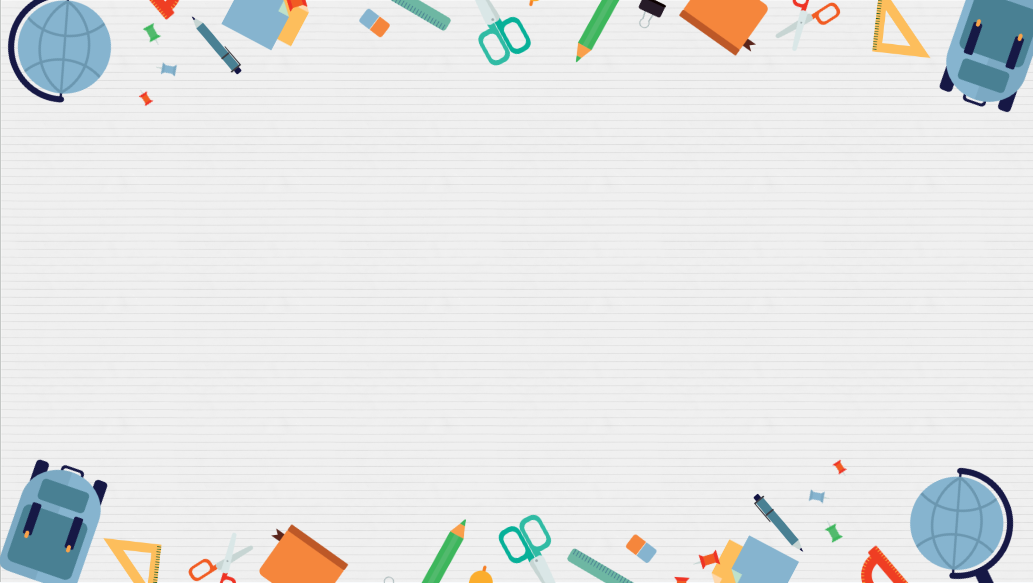 3. Учителям начальных классов, учителям-предметникам (постоянно):
3.1. Стремиться к повышению качества урочных занятий через решение таких задач, как:
- чёткая организация деятельности учащихся на уроке, использование системно-деятельностного подхода в обучении,
- использование наглядности, подбор учебного материала и способов его подачи,
- использование современных методик и технологий обучения,
- совершенствование методики индивидуальной работы со слабоуспевающими учащимися и детьми с высоким и хорошим уровнем интеллектуальных способностей,
- организация работы на уроках в разных формах: коллективная, парная, групповая, индивидуальная, 
- организация самостоятельной работы учащихся и её контроль, 
- совершенствование системы оценивания учащихся на уроках, рационализация объёма домашней работы учащихся.
3.2. При работе с одарёнными учащимися:
- обеспечить системный и качественный уровень подготовки к различным этапам олимпиад, опережающее прохождение программного материала с использованием заданий повышенной сложности,
 - предусмотреть различные формы работы по повышению мотивации и результативности учащихся в участии в различных этапах ВсОШ через урочную и внеурочную деятельность, самоподготовку обучающихся.
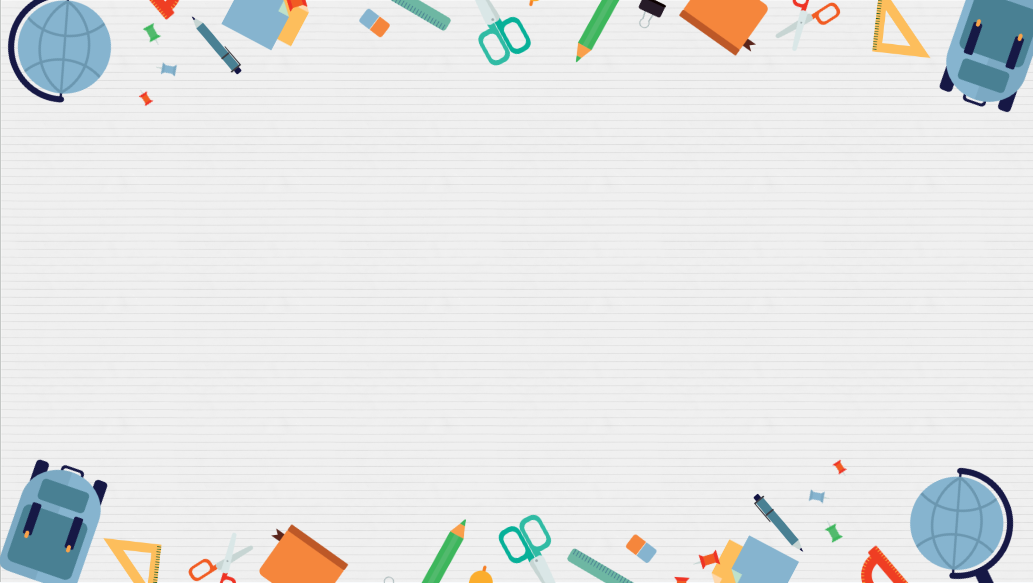 4. Учителям-предметникам, работающим в 10-11 классах (постоянно):
- Объективно оценивать достижения учащихся, претендующих на награждение медалями «За особые успехи в учении» 1 и 2 степеней по всем предметам, 
- осуществлять качественную подготовку таких учащихся к ГИА,
-проводить ИРР (информационно-разъяснительную работу) с родителями учащихся, претендующих на награждение медалями «За особые успехи в учении» 1 и 2 степеней.
5. Зам.директора по УВР Чан С.В. и классным руководителям 9 классов:
- При формировании 10 классов качественно проводить мониторинг выбора профиля обучения учащимися с перспективой поступления в ВУЗы.
Спасибо всем за работу! 
                   Творческих успехов!